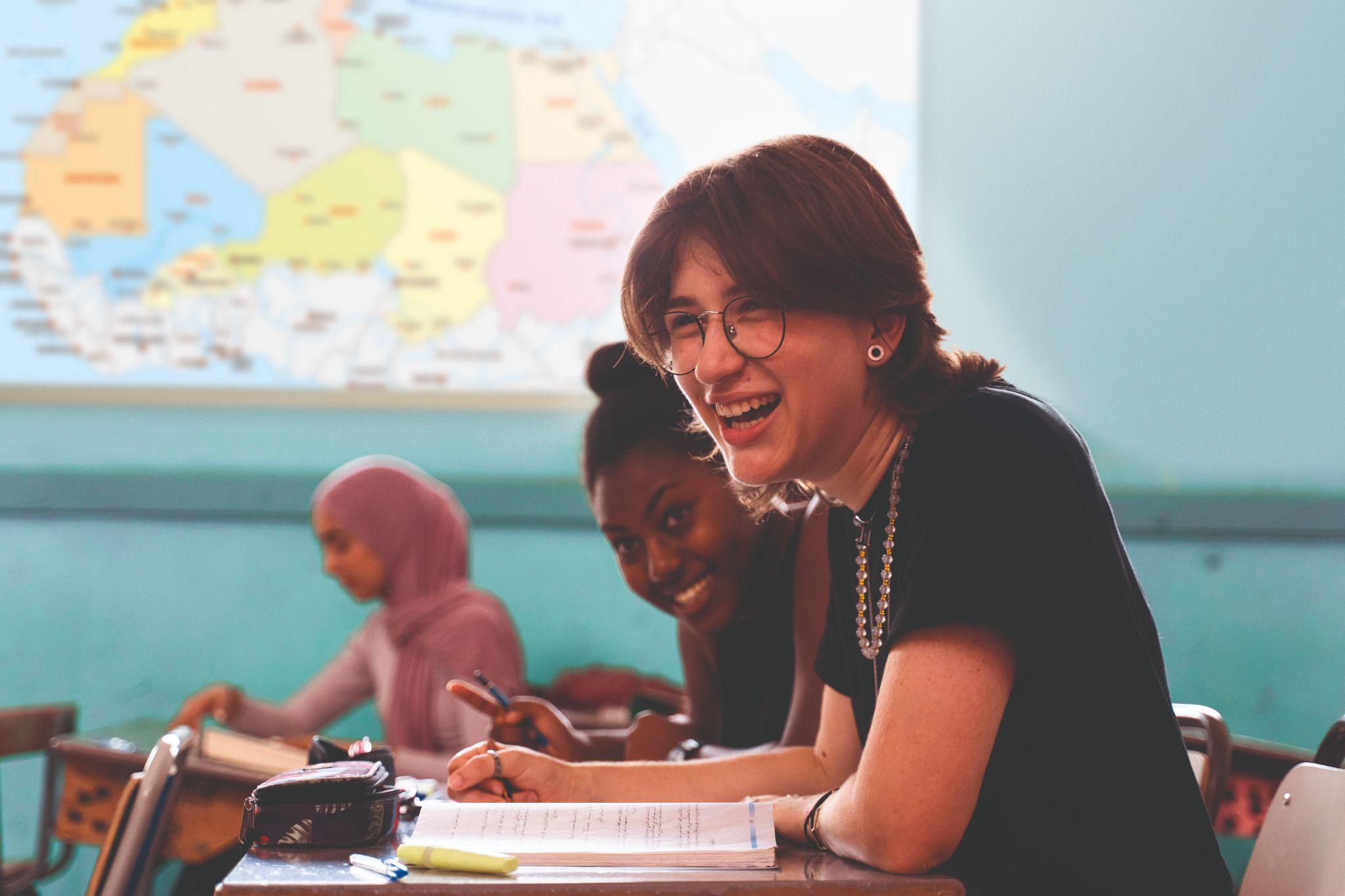 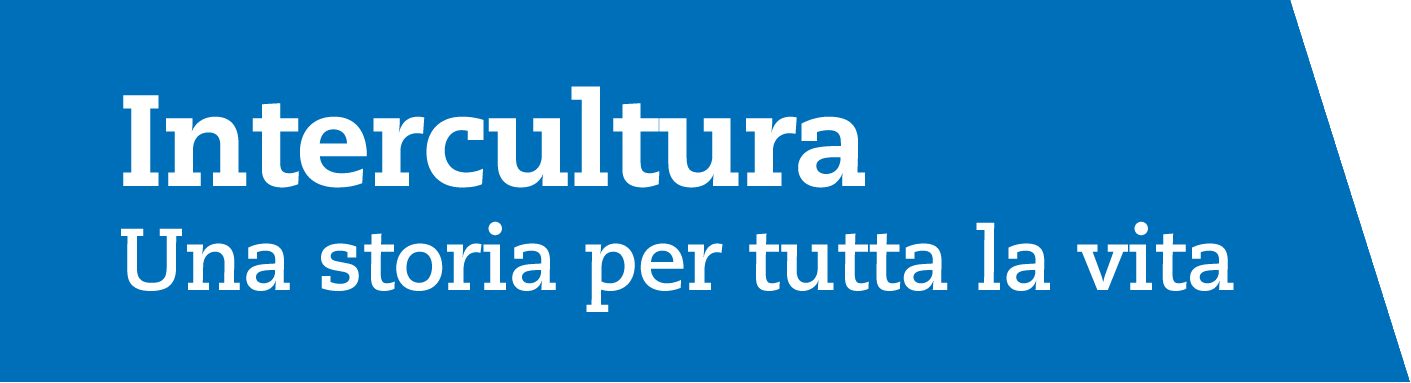 BORSE DI STUDIO PER PROGRAMMI ALL’ESTERO
Incontro informativo con i volontari dell’Associazione
Sei nato prioritariamente tra il 1° luglio 2005 e il 31 agosto 2008? 

Vivi e studia all’estero per un periodo che può andare da poche settimane all’intero anno scolastico. I volontari di Intercultura ti invitano a un incontro di presentazione dei programmi e delle borse di studio.
SABATO
Comune di Sciacca
Sala Blasco, Municipio di Sciacca
Via Roma, 13
22
ottobre
Per info: Valerio Oliveri, 3286956680
Mail: afsyoungsciacca@gmail.com
Instagram: afsinterculturasciacca
ore 18:00
Protagonisti dell'incontro saranno anche alcuni ragazzi appena rientrati dalle loro esperienze in Paesi diversi per spiegare, attraverso il proprio racconto, che cosa significhi trascorrere una parte così importante della propria vita a contatto con un’altra cultura, tra sfide, difficoltà, benefici e bellissimi ricordi di momenti speciali vissuti con i nuovi amici provenienti da tutto il mondo.
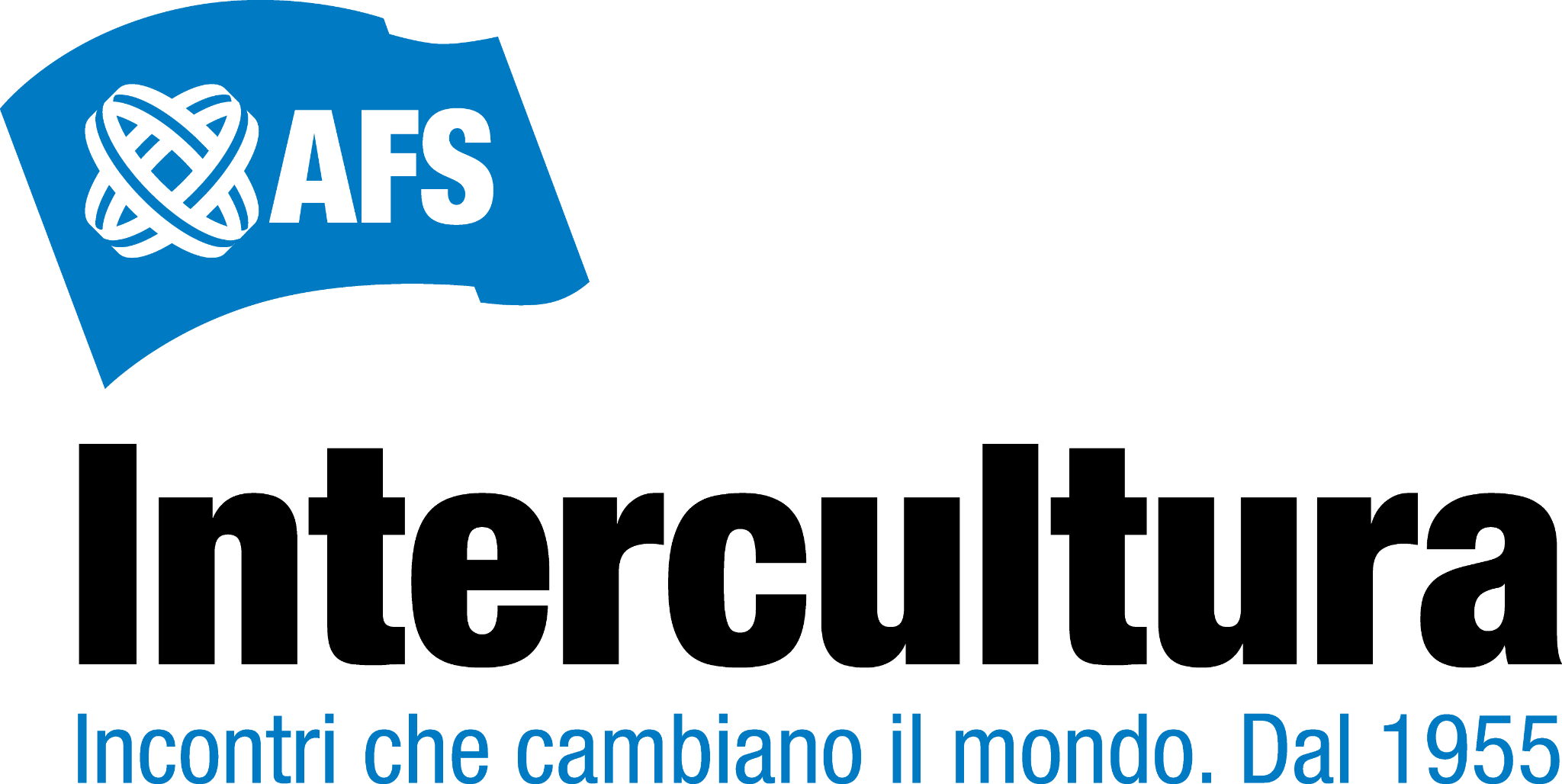 48.000+	studenti all’estero in 65 anni
21.000+	borse di studio negli ultimi trent’anni
60+		destinazioni nei 5 continenti
5.500+	volontari in Italia e duecentomila nel mondo
Cerca Intercultura sui social!
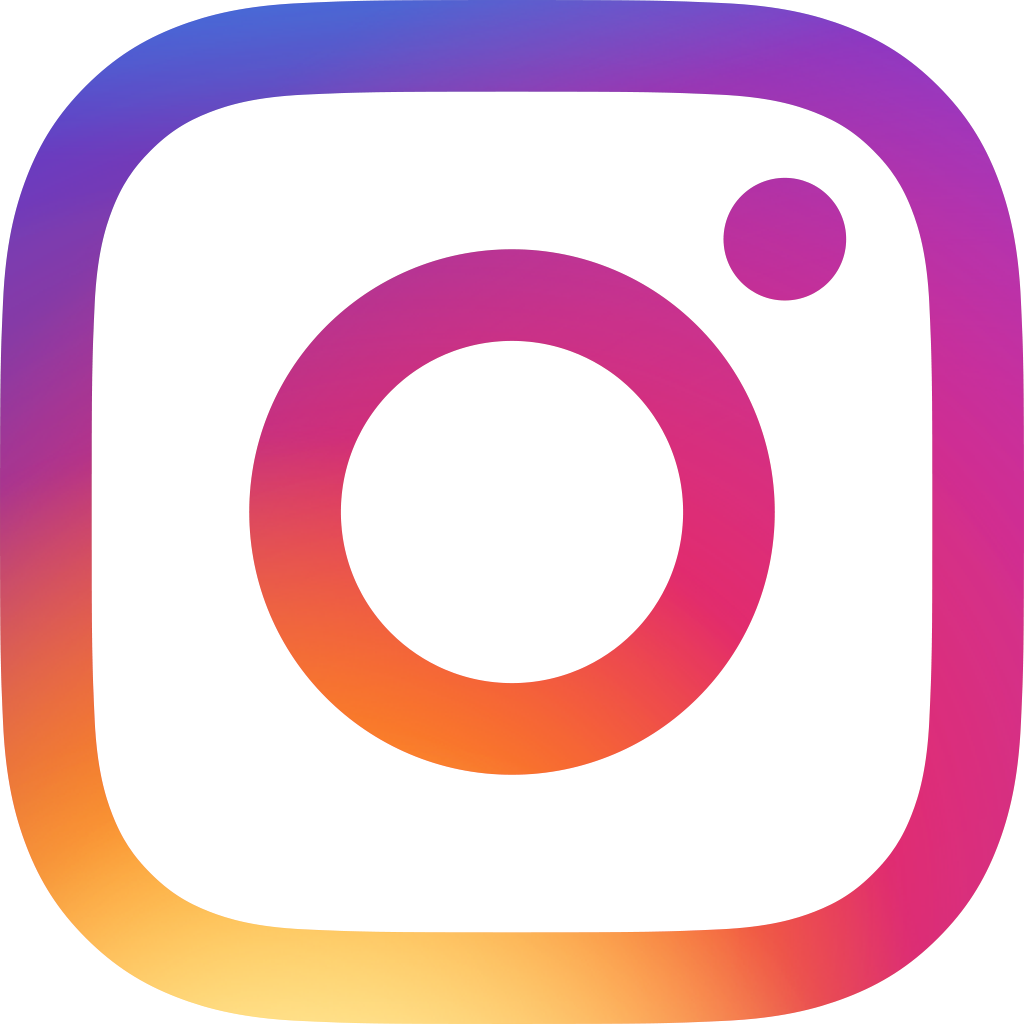 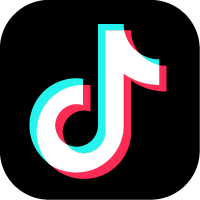 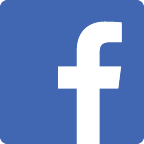 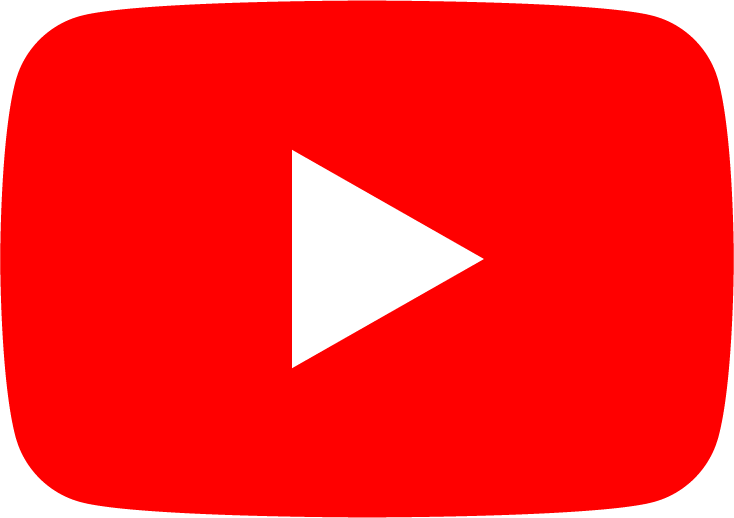